SP-X.2: Optimization of laser-based surface analysis diagnostics
Peeter Paris, Indrek Jõgi
University of Tartu
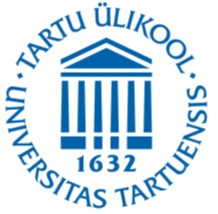 Tasks and deliverables 2021-2022
1. Comparison of ps vs. ns LIBS regarding absolute composition and D content in reference and ITER-relevant coatings which can include impurities
2022: depends on the plans of other groups (comparison of results)
2. (CF-) LIBS (ns SP) on samples from different devices
Studies with 3 WEST C3 samples outside from the regions of strong erosion and deposition
C3-34iA
C3-22oL
C3-34iP
Tasks and deliverables 2021-2022
2. (CF-) LIBS (ns SP) on samples from different devices
C3-34iA
C3-22oL
C3-34iP
2022: similar measurements with WEST samples after C4 and publication
3. (CF-)LIBS on Be containing coatings with different type of fuel content (+He)
Be-5%He-5%D
ne=7.1·1015 cm-3
Te=0.98 eV
2022: Data analysis and publication (JET, BeO etc.)
Tasks and deliverables 2021-2022
4. CF-LIBS on produced reference samples before and after He loading
He detectable near the target surface at relatively short delay time (100-200 ns) in Ar at 1-2 Torr
Depth profile of He, W and Mo
Spectrum around He 587.56 nm
ns-LIBS in Argon:
7 ns, 60 mJ
delay time 200ns
signal recorded perpendicularly to laser beam
He signal stronger near the target
He signal strongest at 1-2 Torr Ar pressure
IU-555
6 µm W (5% He) coating on Mo
laser
He signal missing in undoped W coating
target
2022: Data analysis (also Be samples) and publication
Tasks and deliverables 2021-2022
5. Investigate erosion/deposition/fuel retention (including He) by in situ (CF)-LIBS and NRA/RBS in MAGNUM with subjects of interest: outgassing, recycling, and role of impurities (O, N), Tsurface, and implantation energy on retention
LIBS Depth profile
p-W-O exposed to D2-7%N2 at 380°C
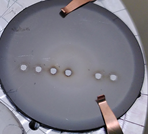 -6
-3
0
3
6
9 mm
Comparison of LIBS and NRA
Raman spectra for W-O detection
W=O
2022: Data analysis and publication